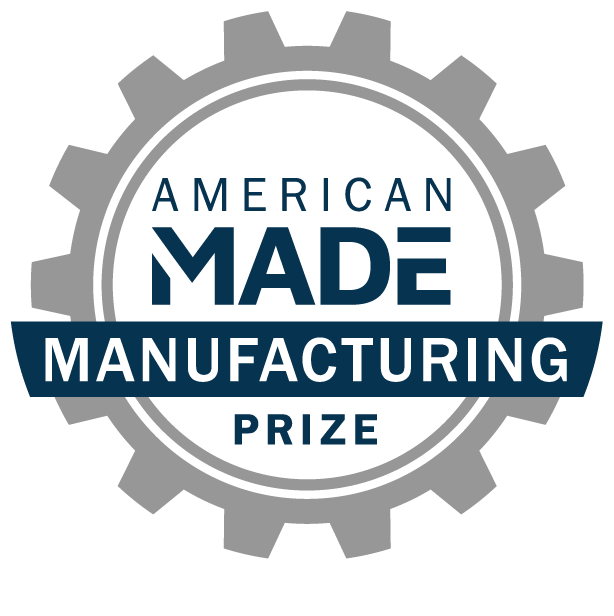 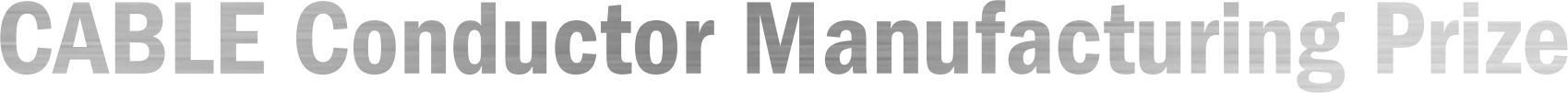 Material Image
Fabrication Approach
INSERT TEXT
Description of Material 
[Please include a description of the conductor material, application market size and which Table 2 goal(s) you are competing in.]
Potential Impact
INSERT TEXT
*A Public Document
[Speaker Notes: Public PowerPoint Summary Slide
Make a public-facing, one-slide summary containing technically specific details that can be understood by most people. The slide will be made public and should include (1) the competitor or team name and team leader, (2) submission title, (3) description of the conductor material, application market size and which Table 2 goal(s) you are competing in, (4) sample fabrication approach, (5) material image, and (6) potential impact. Please make any text readable in a standard printout and conference room projection. Please refer to the official CABLE Prize Rules Document for full requirements:  https://americanmadechallenges.org/cable/docs/rules/CABLE_Prize_Official_Rules.pdf]